DUM - Digitální Učební Materiál
Název školy:		Střední odborná škola obchodní s.r.o.
			Broumovská     839
			460 01     Liberec 6
			IČO: 25018507          REDIZO: 600010520
Vzdělávací oblast:	Informační a komunikační technologie
 
Název a číslo DUMu:	Stupňování přídavných jmen a příslovcí; 			VY_32_INOVACE_E2_10  20

 
Anotace:		Stupňování pravidelných a nepravidelných 			příd.jmen a příslovcí, použití stupňování při 			porovnávání 		  
Třída a datum ověření:	3.A;12.11.,2012
 
Autor:			Mgr. Martina Havlasová
 
Registrační číslo	:	CZ.1.07/1.5.00/34.0701
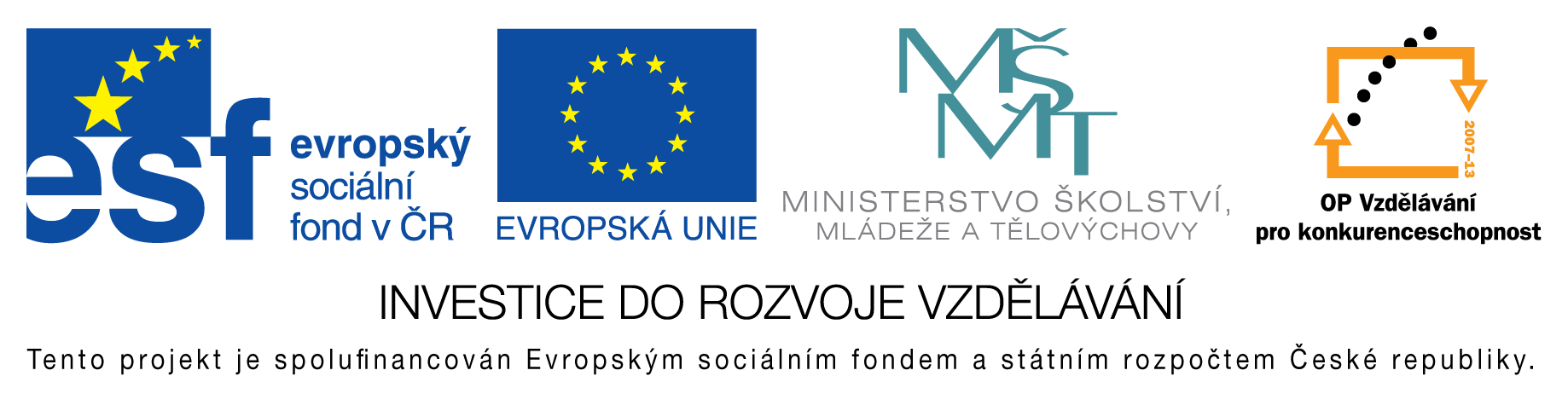 Steigerung von Adjektiven und Adverbien im Prädikat
Positiv, Komparativ, Superlativ

 Steigerung von regelmäßigen  Adjektiven und Adverbien

- Steigerung von unregelmäßigen Adjektiven und Adverbien
Vergleichen Sie:
Dieses Haus ist groß.
Dieses Haus ist größer.
Dieses Haus ist am größten.

Diese Katze ist klein.
Diese Katze ist kleiner.
Diese Katze ist am kleinsten.


Peter ist so alt wie Karl.
Sophie ist älter als Inke.
Klara ist am ältesten.
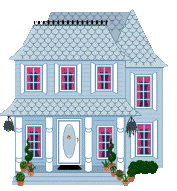 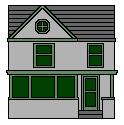 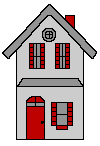 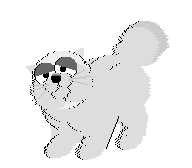 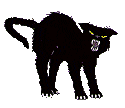 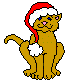 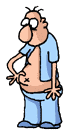 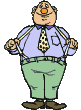 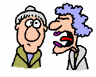 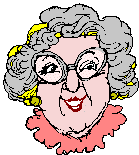 Regelmäβige Adjektive und Adverbien
Unregelmäßige Adjektiven und Adverbien
Některá příd.jm. a příslovce mají ve 2. a 3.st. nepravidelné tvary:
Vergleiche diese Bilder und benutze  z.B.diese Adjektive:
- klein, groß, breit, schön, billig, teuer, interessant, bequem, modern, schlank, dick, jung,…
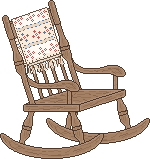 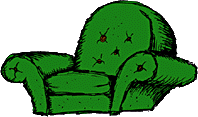 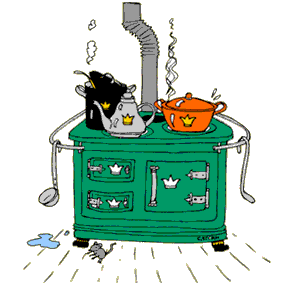 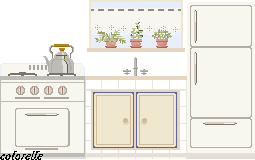 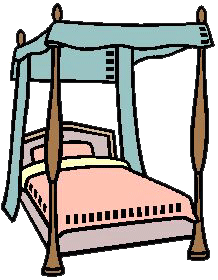 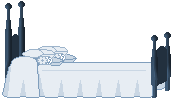 Ergänze:

1. Der Salat schmeckt ….. , aber ….. schmeckt der Schweinebraten.
2. Petra ist schön, Lenka ist ….. , aber Johanna ist…
3. Paul ist dick, aber sein Bruder ist noch …..
4. Kamil isst viel , aber Egon isst noch …..
5. Der Strand liegt nah, aber das Restaurant lieg noch…..
6. Ich finde den Rotwein sauer, die Sauermilch ist noch….. 
Am ….. finde ich den Saft.
7. Ich spiele Gitarre oft, aber meine Schwester spielt Gitarre noch …..
8. Ich meine, der Tisch ist teuer, er kostet ….. Geld. Und dieser Schrank kostet noch….. Der Teppich is am…..
9. Dieser Tisch war zu hoch, wir haben ihn …..gemacht.
10. Diese Tasche ist schwer, aber dein Koffer ist noch…..
Quiz – Setzen Sie die in Klammern stehenden Adjektive in die richtige Stufe:
1. San Marino ist (klein) als Andorra.
2. Elbrus ist (groß) als Mt.Blanc.
3. Die Schweiz ist (klein) als Österreich.
4. Die Elbe ist (lang) als Moldau.
5. Schneekoppe ist (hoch) als Jeschken.
6. Amazonas ist (lang).
7. Der Großglockner ist (hoch) als Mt.Blanc.
8. Rhein ist (groß) als Main.
9. Roma is (alt) als Prag.
10. Nordsee ist (kalt) als Mittelmeer.
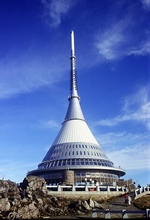 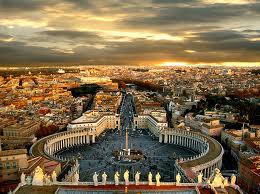 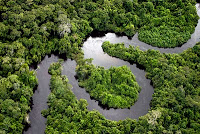 Ergänze die anderen zwei Formen
	 (z.B.: am meisten – viel – mehr):

	- hoch
	- schön
	- am ruhigsten
   - kurz
	- gesünder
	- wenig
	- am längsten
	- alt
	- am dicksten
	- teurer
	- größer
	- gerne
	- am meisten
Citace:
Rom
Cacio e pepe (Happy Birthday, Roma!). Cacio e pepe (Happy Birthday, Roma!) [online]. 2012 [cit. 2013-01-31]. Dostupné z: http://www.google.de/imgres?q=Roma&um=1&hl=cs&tbo=d&biw=1429&bih=995&tbm=isch&tbnid=00Dq2dMvZLWPAM:&imgrefurl=http://duespaghetti.com/2012/04/22/cacio-e-pepe-happy-birthday-roma/&docid=6bdxoU7bZymw5M&imgurl=http://duespaghetti.files.wordpress.com/2012/04/quotazioni_immobili_roma1.jpg&w=500&h=374&ei=HzwKUaiUN9GL4gTFo4DoDQ&zoom=1&iact=hc&vpx=1124&vpy=460&dur=132&hovh=194&hovw=260&tx=113&ty=112&sig=105501467630670430479&page=1&tbnh=136&tbnw=194&start=0&ndsp=40&ved=1t:429,r:18,s:0,i:173 
Amazonas
Lançamento do Programa Pequenos & Notáveis no Amazonas. Lançamento do Programa Pequenos & Notáveis no Amazonas [online]. 2012 [cit. 2013-01-31]. Dostupné z: http://www.google.de/imgres?q=amazonas&um=1&hl=cs&tbo=d&biw=1429&bih=995&tbm=isch&tbnid=kuKlmZcqGSq4eM:&imgrefurl=http://abihbrasil.blogspot.com/2011/02/lancamento-do-programa-pequenos_23.html&docid=3ELuRKnjiBcS8M&imgurl=http://2.bp.blogspot.com/-YScsOWT90c0/TV0JCPCnYtI/AAAAAAAAARI/o-C2CqeOCBU/s1600/amazonas.jpg&w=1063&h=709&ei=mDwKUdyAOueG4gSTk4GIAw&zoom=1&iact=hc&vpx=740&vpy=524&dur=2831&hovh=183&hovw=275&tx=124&ty=126&sig=105501467630670430479&page=1&tbnh=139&tbnw=204&start=0&ndsp=42&ved=1t4 
Jeschken
Hotel Liberec - Jeschken. Hotel Liberec - Jeschken [online]. 2012 [cit. 2013-01-31]. Dostupné z: http://www.google.de/imgres?imgurl=http://www.hotel-liberec.eu/images/jested2.jpg&imgrefurl=http://www.hotel-liberec.eu/de/jeschken.html&usg=__0NoVcCGeeocZmw599wWQOlRtqpk=&h=220&w=150&sz=34&hl=cs&start=7&zoom=1&tbnid=QgqwVYtVTZA1mM:&tbnh=152&tbnw=109&ei=5D0KUZmROMvE4gSU_YCQDA&prev=/search%3Fq%3DJeschken%26um%3D1%26hl%3Dcs%26sa%3DX%26tbo%3Dd%26biw%3D1429%26bih%3D995%26imgrefurl%3Dhttp://www.urlaub-durch-europa.de/tschechien/jeschken.php%26imgurl%3Dhttp://www.urlaub-durch-europa.de/tschechien/img/
Gify-Nena. Gify-Nena [online]. 2012 [cit. 2013-02-07]. Dostupné z: http://www.gify.nou.cz/